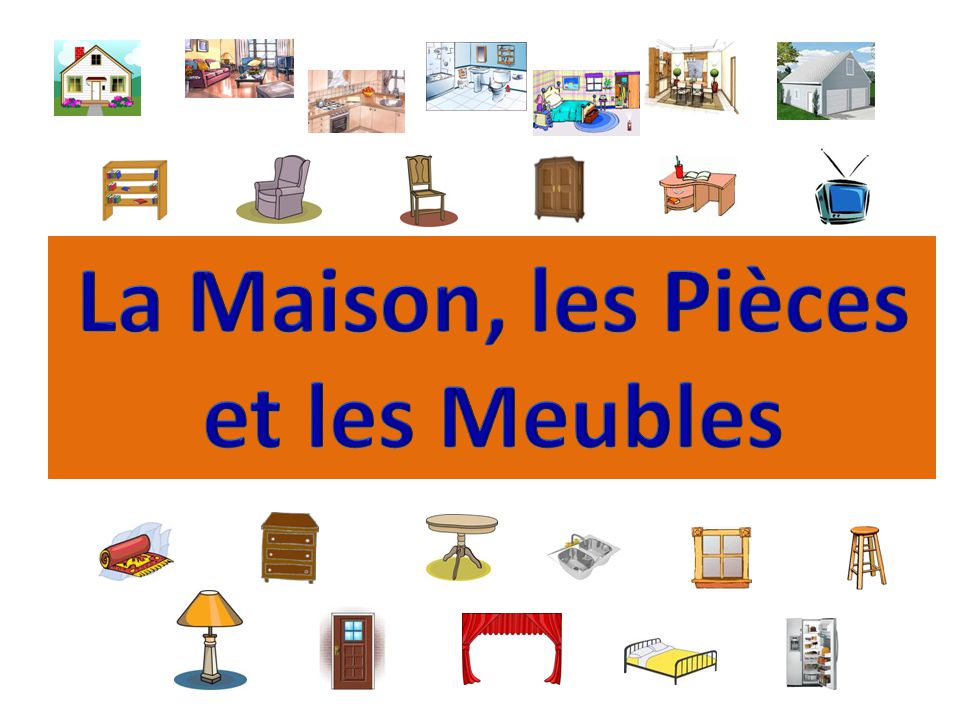 4
Un frigo
Un four
Un lit
Une table
Une chaise
Le Canapé
Télévision
Une voiture
Des fleurs